Lochnorris Primary

Home Learning 				Month:	May						Class: P4/5
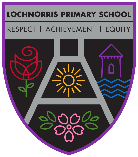 Better Bees Spelling Words – May

Week 1
put		pull		push		bush		full		bully
different			light		sentence			stop

Week 2
bread	head		deaf		tried		cried		pull
push		bully		together	buy		eye

Week 3 
itch		witch		ditch		stitch	catch		hatch
watch	another	time		windy

Week 4
nurse		purse	mouse	house		horse		please
cheese	back		bird		add		between	world

Week 5
have		give		live		leave		move		sleeve
own		small		something
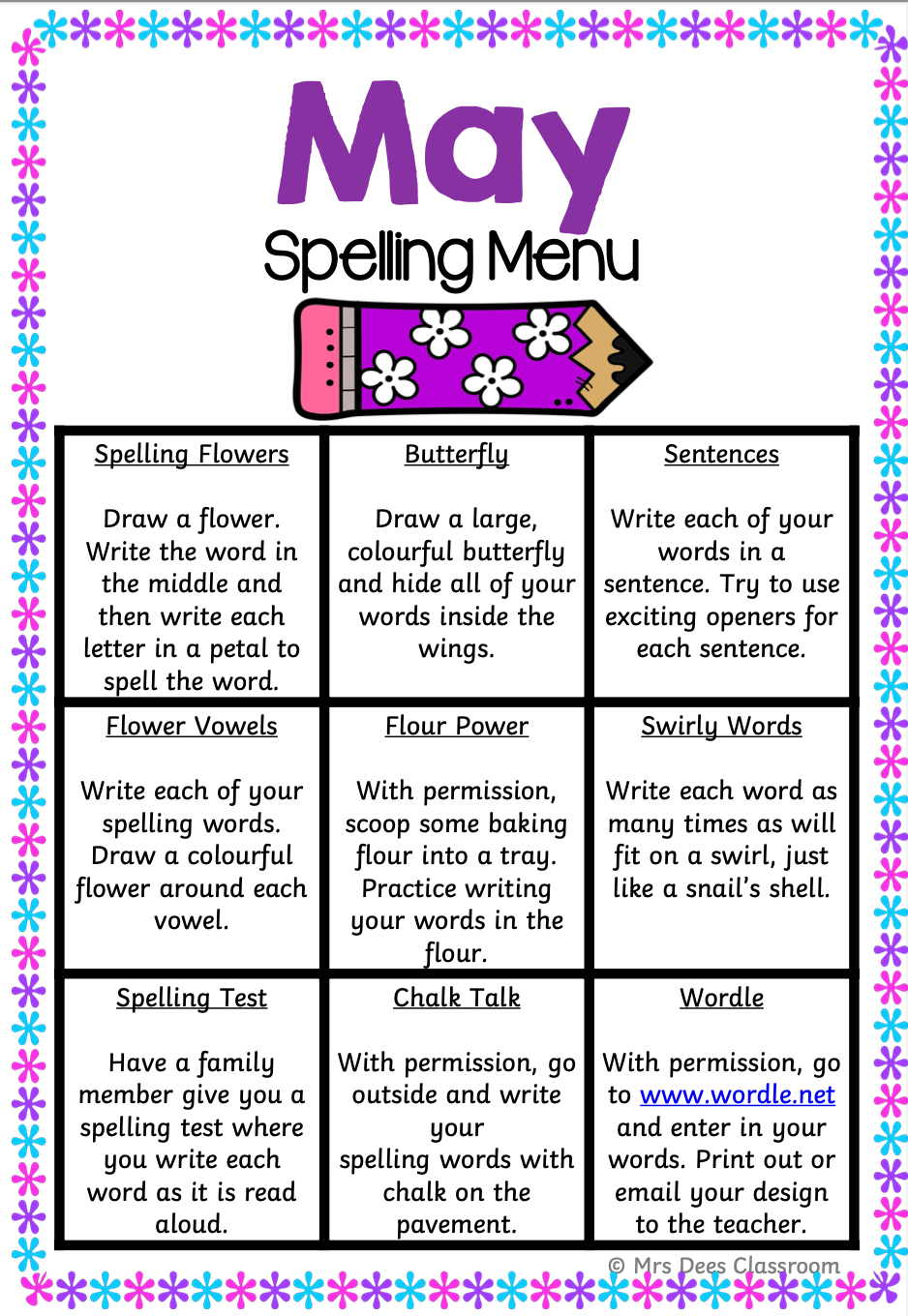 Busy Bees Spelling Words – May

Week 1
screamed	seem		bought	whole		opened
leaves	gone		television	mice		mouse
squirrel	wonderful	without	spelling	greater
Week 2
clothes	alone		those		toast		goal
coach		slowly	throw	shadow	sew
sewing	doe		foe		toe
Week 3 
Kilmarnock		Ayr		Glasgow	Cumnock	Edinburgh
London		Irvine	Clyde		Ayrshire	city
village		town		castle	here		local
Week 4
school	football	booklet	June		flute		clue
rule		blew		drew		flew		blue		untrue
Week 5
ate		better	scary		police	white		purple
yellow	tries		tries		turned	wanted	piece
peace		arrive	high
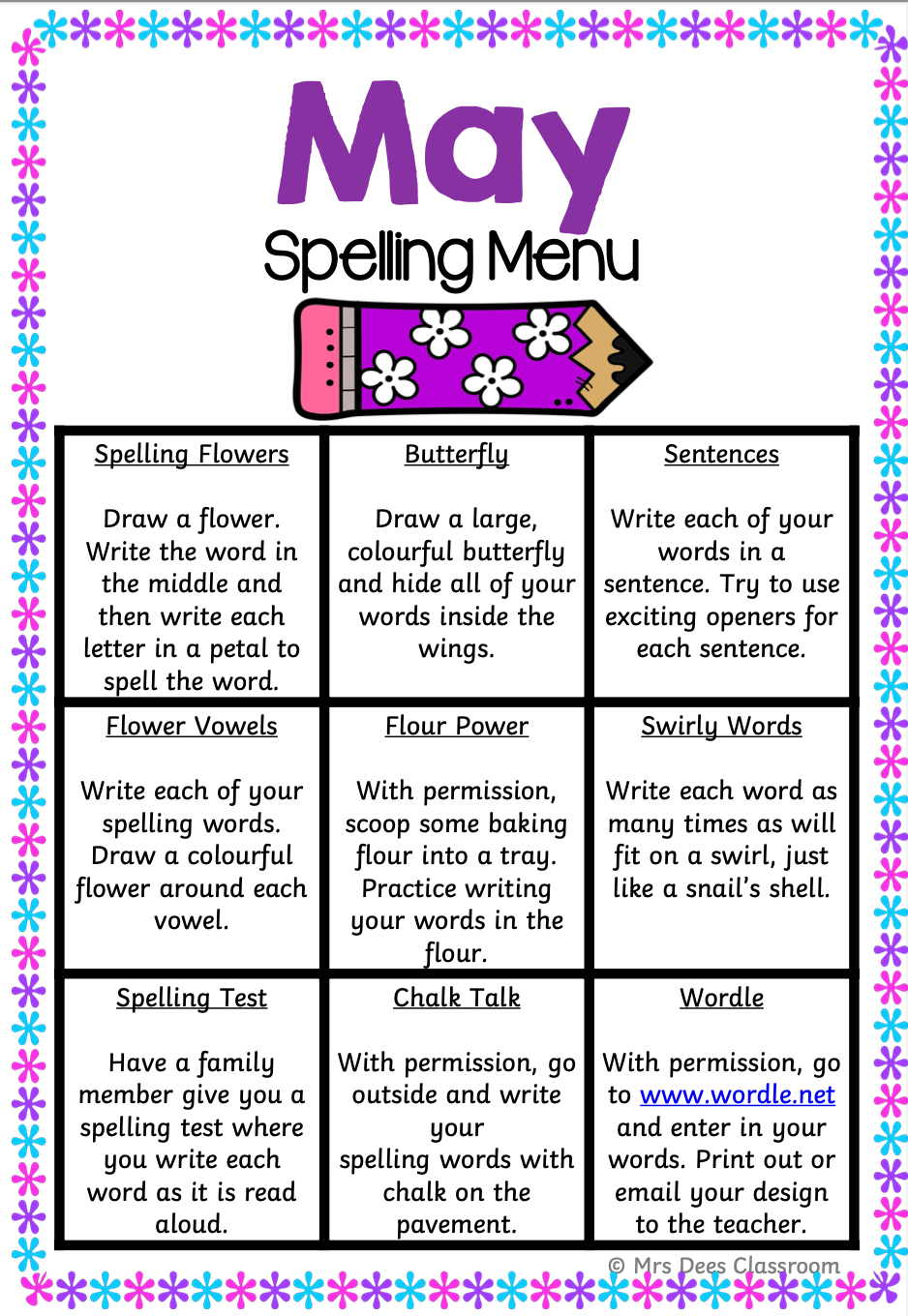